Step 1:
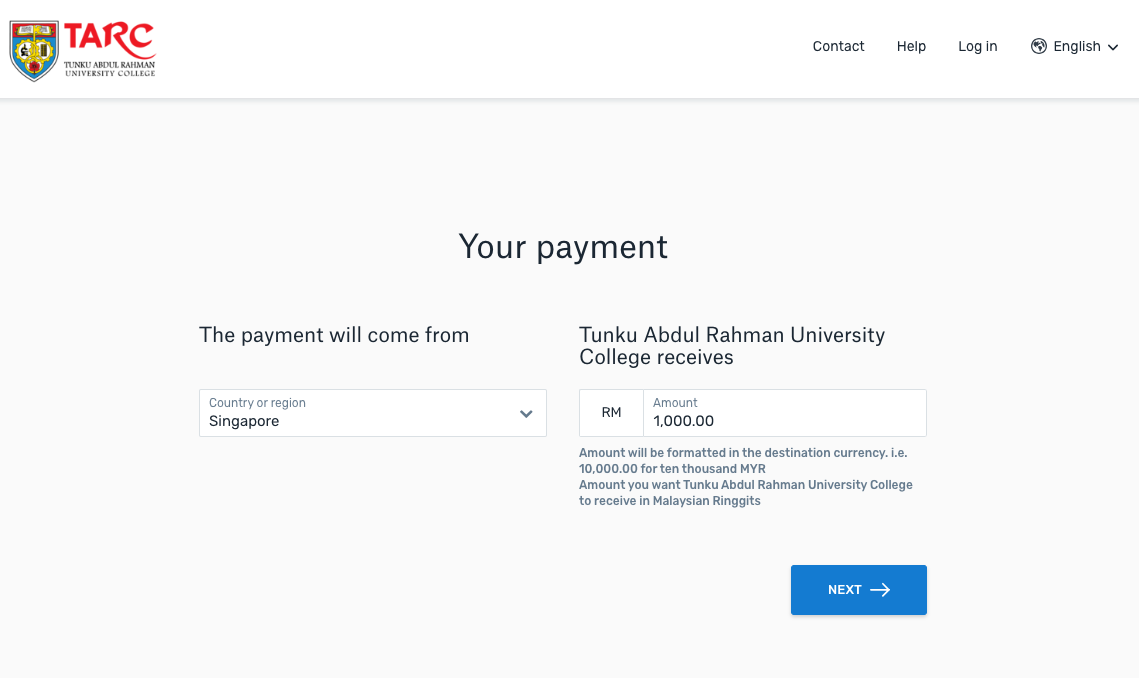 Payers will indicate the country that they are paying from 

They will enter the fees they are paying, as per the invoiced amount that is due
Step 2:
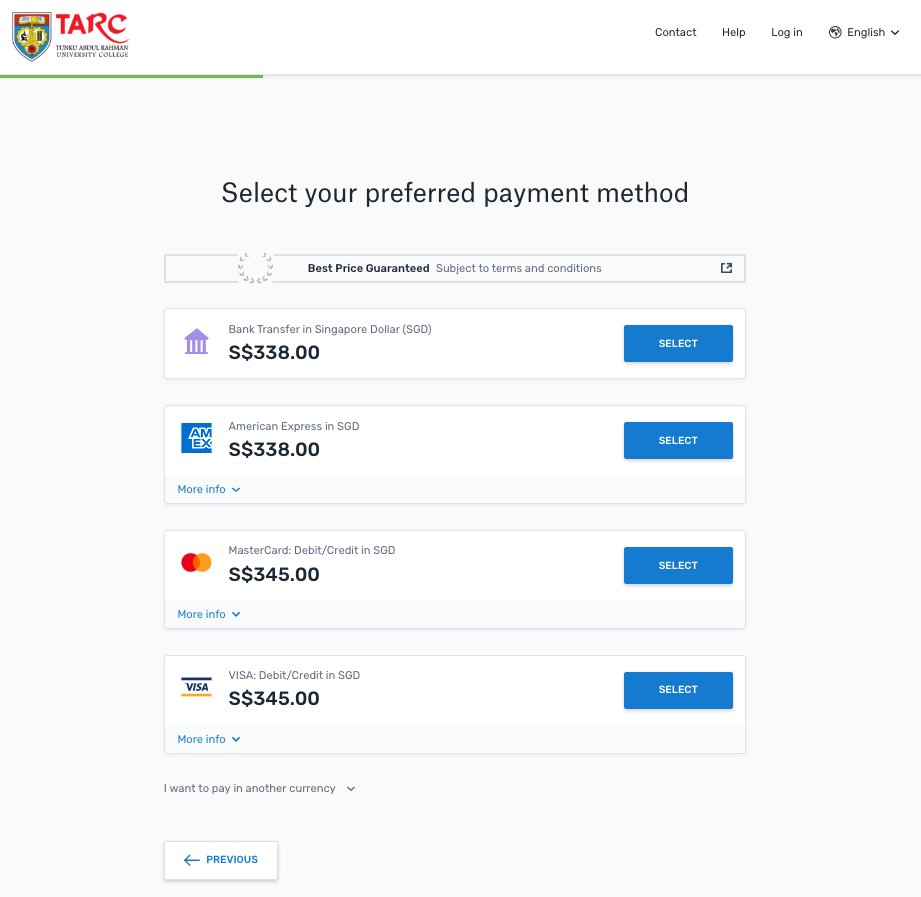 Payers then will select their payment option. 

*Options vary depending on country from which payment is being made
Step 3:
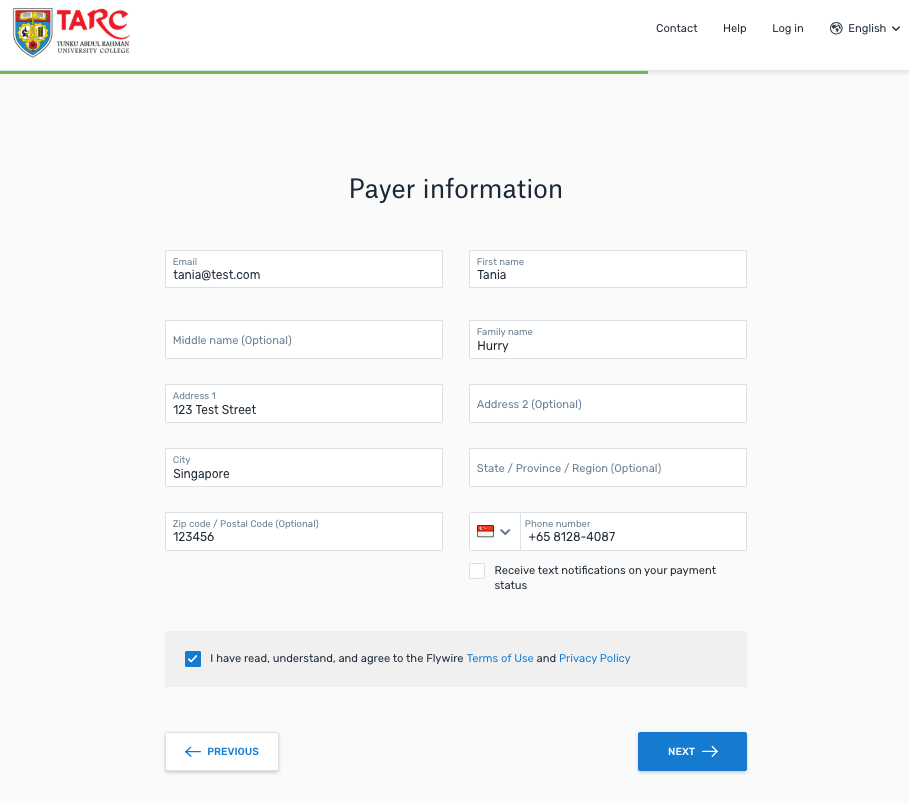 Payers enter in basic information about themselves
Step 4:
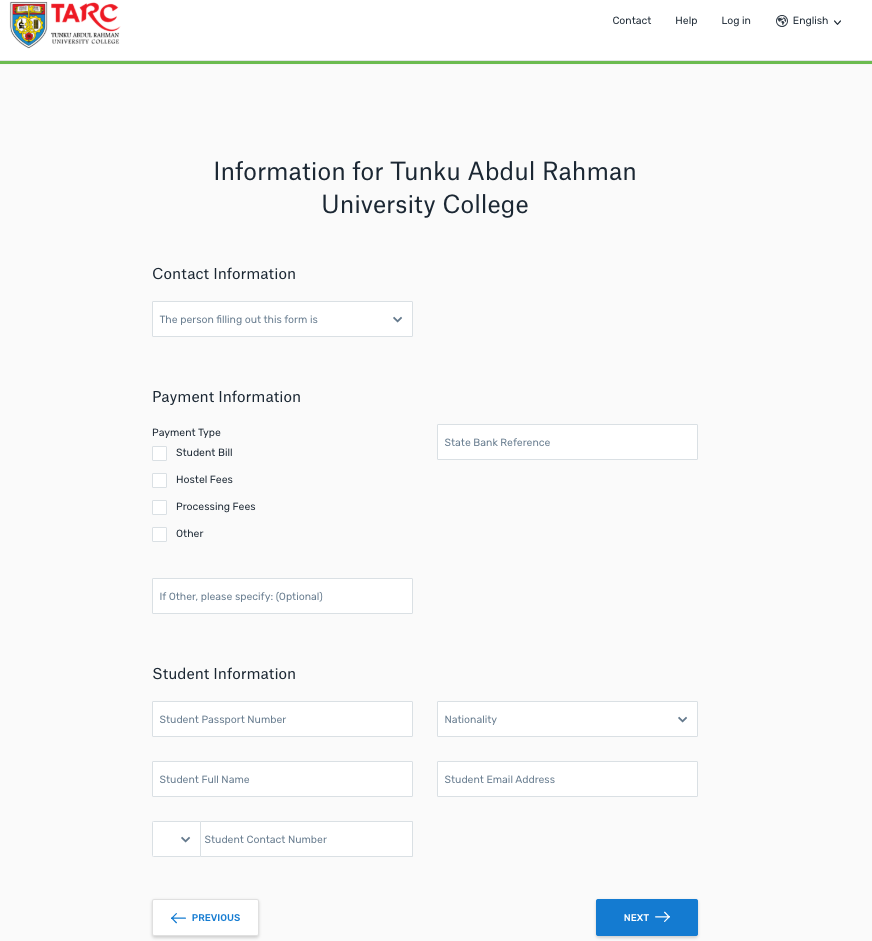 Payers enter in basic information about the student, as requested by TARC
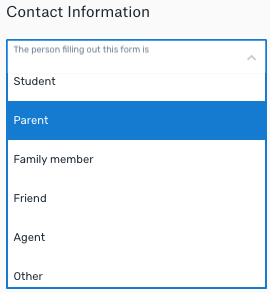 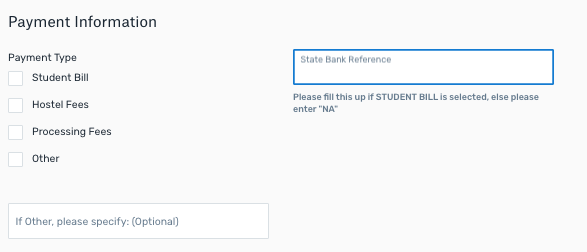 Step 5:
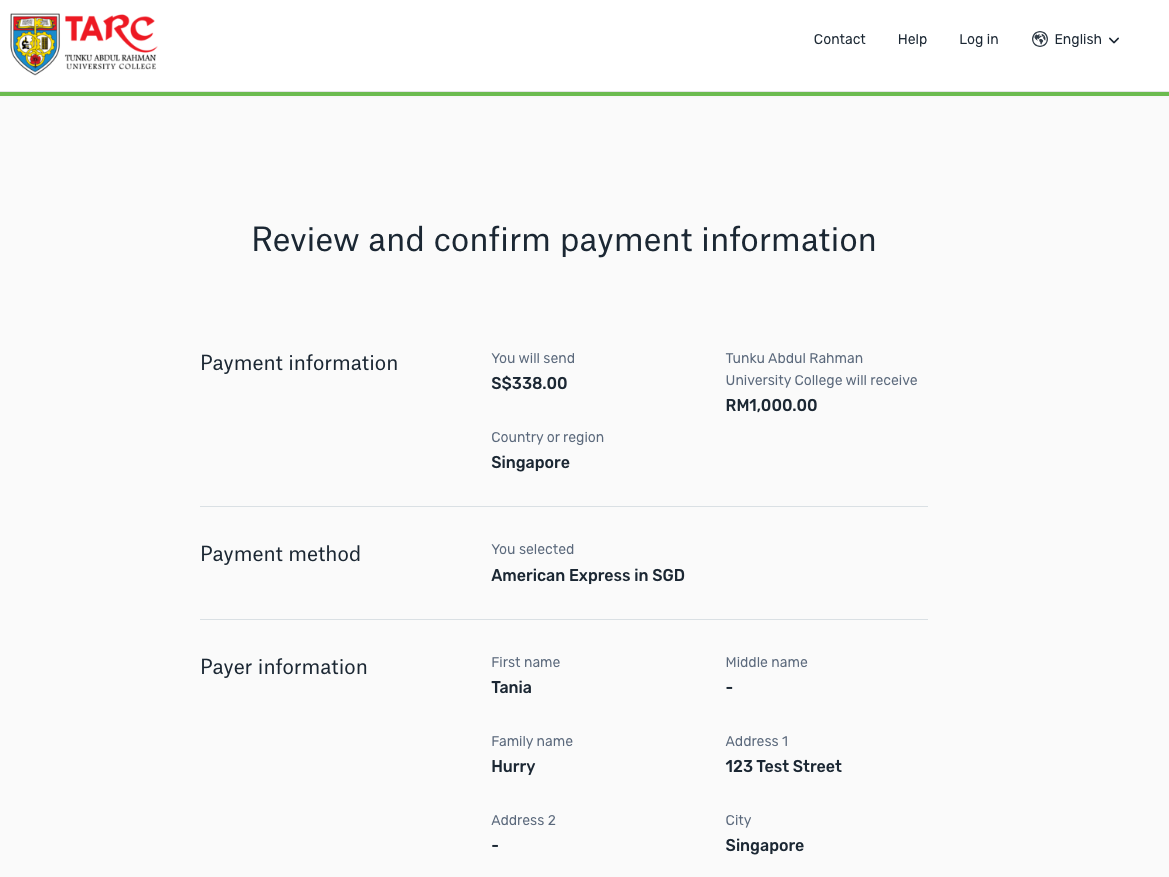 Payers review information they have keyed in, to confirm that it is accurate
Step 6:
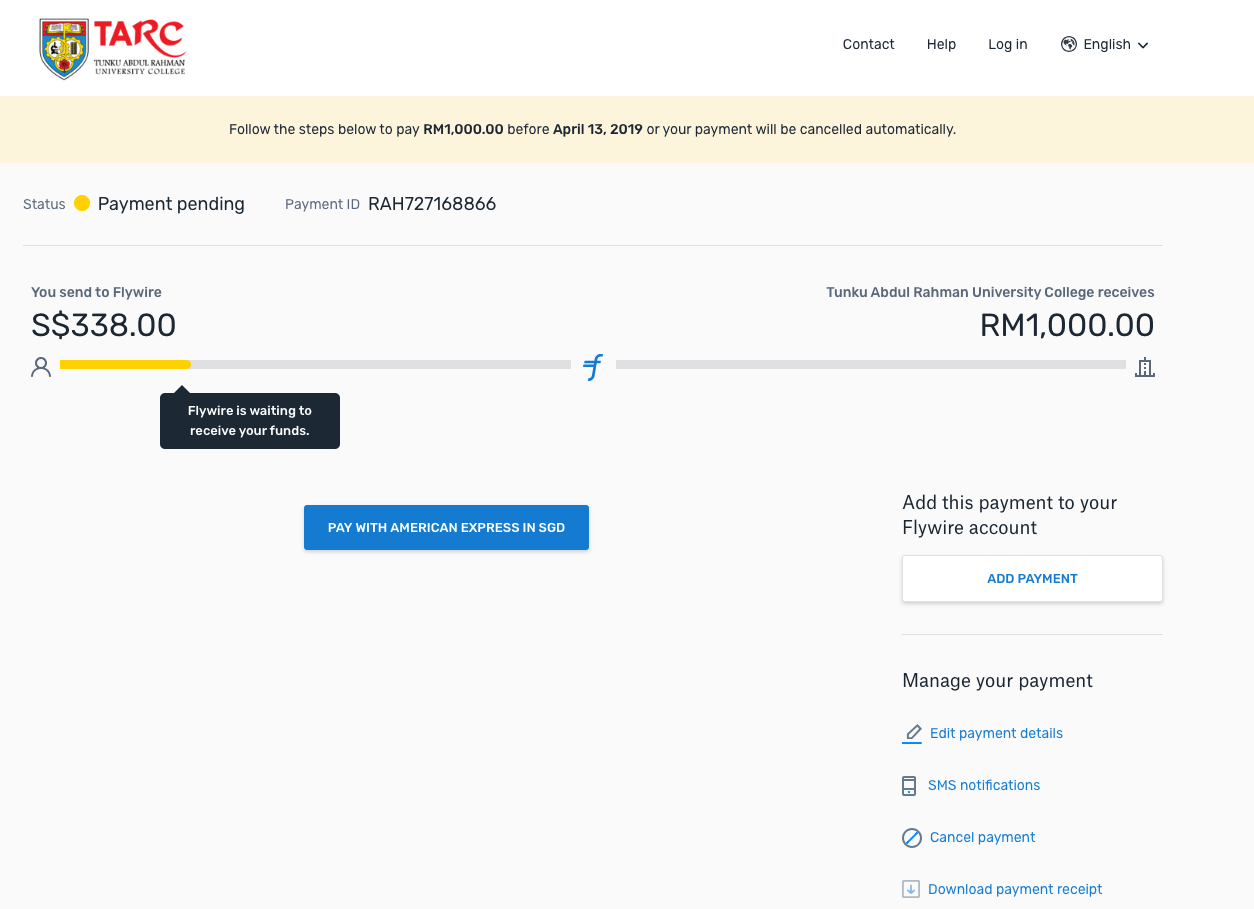 Payer makes their payment on the website if they are using credit card or other online methods

Payer receives bank instruction, if they chose a bank transfer payment